Yo tengo
I have
Yo tengo
prisa / I am in a hurry
Yo tengo
suerte / I am lucky
Yo tengo
Dolor / I have an ache
Yo tengo
frio / I am cold
Yo tengo
calor / I am hot
Yo tengo
celos de /  I am jealous of
Yo tengo
hambre / I am hungry
Yo tengo
sed / I am thirsty
Yo tengo
miedo de / I am scared of
Yo tengo
sueño / I am sleepy
Yo tengo…..
tengo prisa
tengo suerte
tengo dolor
tengo frio 
tengo calor
tengo celos de
tengo hambre
tengo sed
tengo miedo de
tengo sueño
I am in a hurry
I am lucky
I have an ache
I am cold
I am hot
I am jealous
I am hungry
I am thirsty
I am scared
I am sleepy
Tienes ….. (Are you …..)
Si, tengo ………..
No tengo ……..
Adivina/guess
I am sleepy
I am hungry
I am scared
I am hot
I am thirsty
I am cold
I am jealous
I am in a hurry
1)
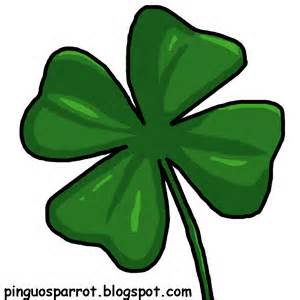 3)
4)
2)
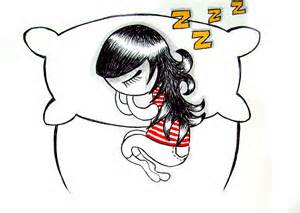 5)
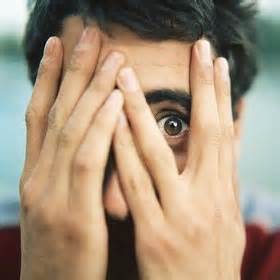